Yr Iaith ar WaithWork welsh
Sesiwn 1 – Yr wyddor a Chyfarfod

Naomi Watkeys
Adnabod llythrennau o’r wyddor Gymraeg
Yn gallu ynganu llythrennau o’r wyddor Gymraeg.
Yn gallu adnabod ac enwi llefydd yng nghymru
Yn adnoabod lliwiau yn gymraeg
Amcanion/Objectives
Recognise letters of the welsh alphabet
Able to pronounce letters of the welsh alphabet
Can recognise and name places in wales
Recognise colours in welsh
Yr wyddor
There are 29 letters in the welsh alphabet.
Mae 29 llythyren yn yn wyddor.
Llafariad                        vowels
Si
S and I next to eachother in welsh make a sound like the English “shh” sound.
To bach Circumflex
The circumflex produces a long vowel as well as differentiates between words that are spelt the same.
Tȃl - payment
Mor - so
Tȃn - fire
Tal - tall
Tan - until
Môr - sea
Ffon  - Walking Stick
Ffon  - telephone
Dŵr - water
Enwau merchedgirls names
Enwau Bechgynboys names
Enwau llefyddnames of places
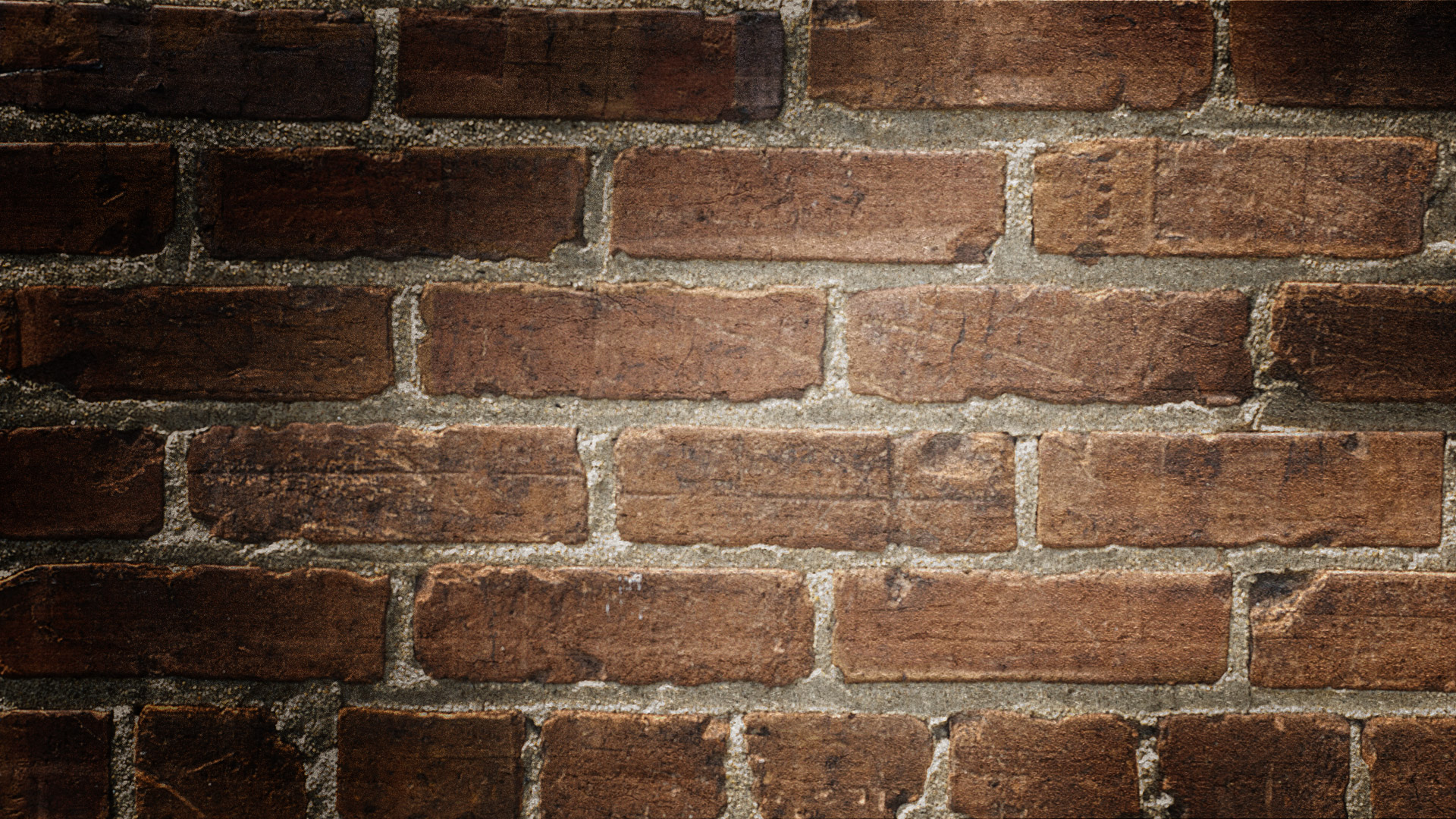 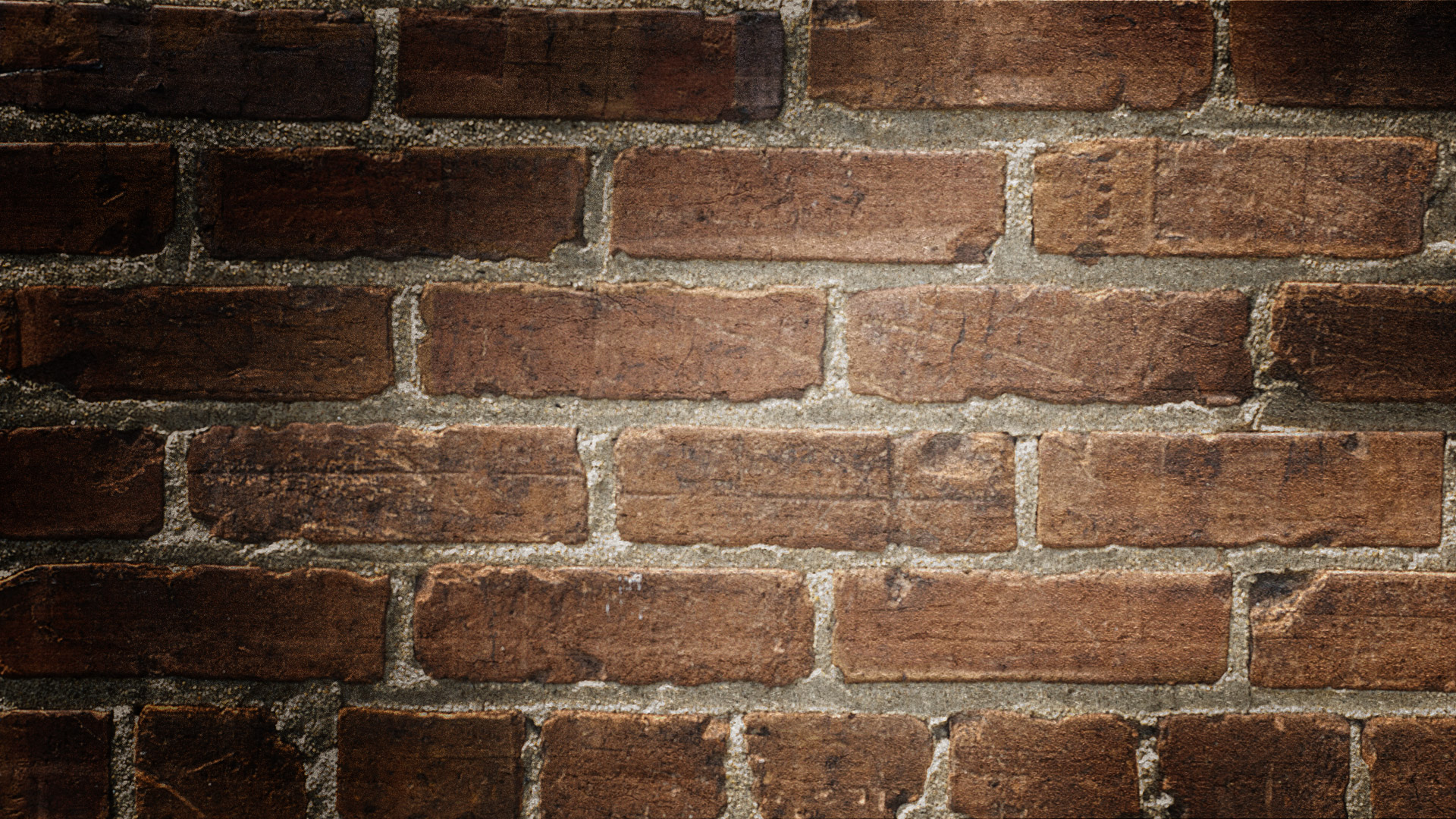 TasgTask
Name these places in welsh

https://forms.office.com/Pages/ResponsePage.aspx?id=cYpHzTswzE6x6k40RHNiVMvhjUXEvKlDnq8Govasv29URDJMNFRWUDNWUFVNWENQUDMzMVJQMzQ2Uy4u
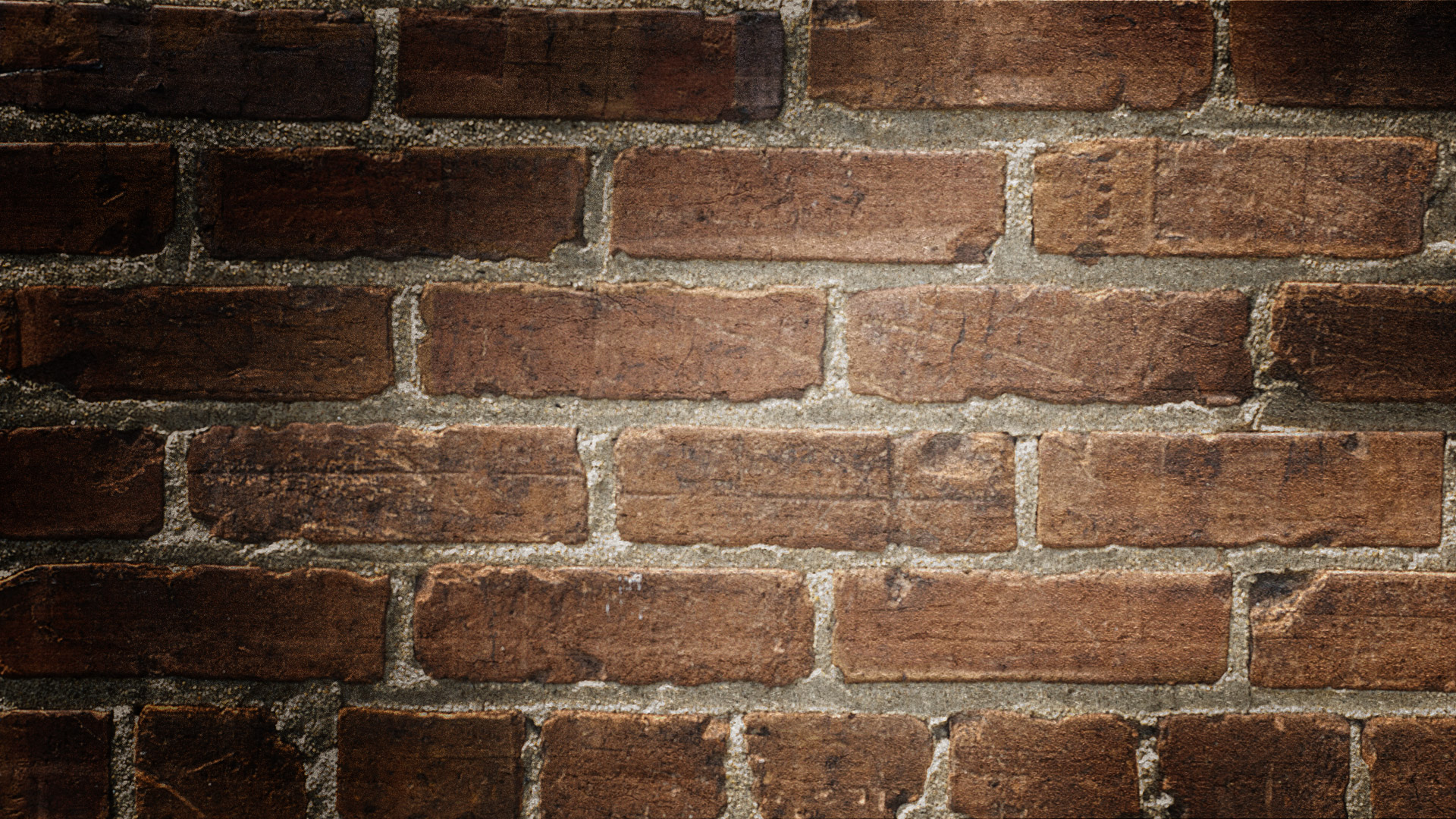 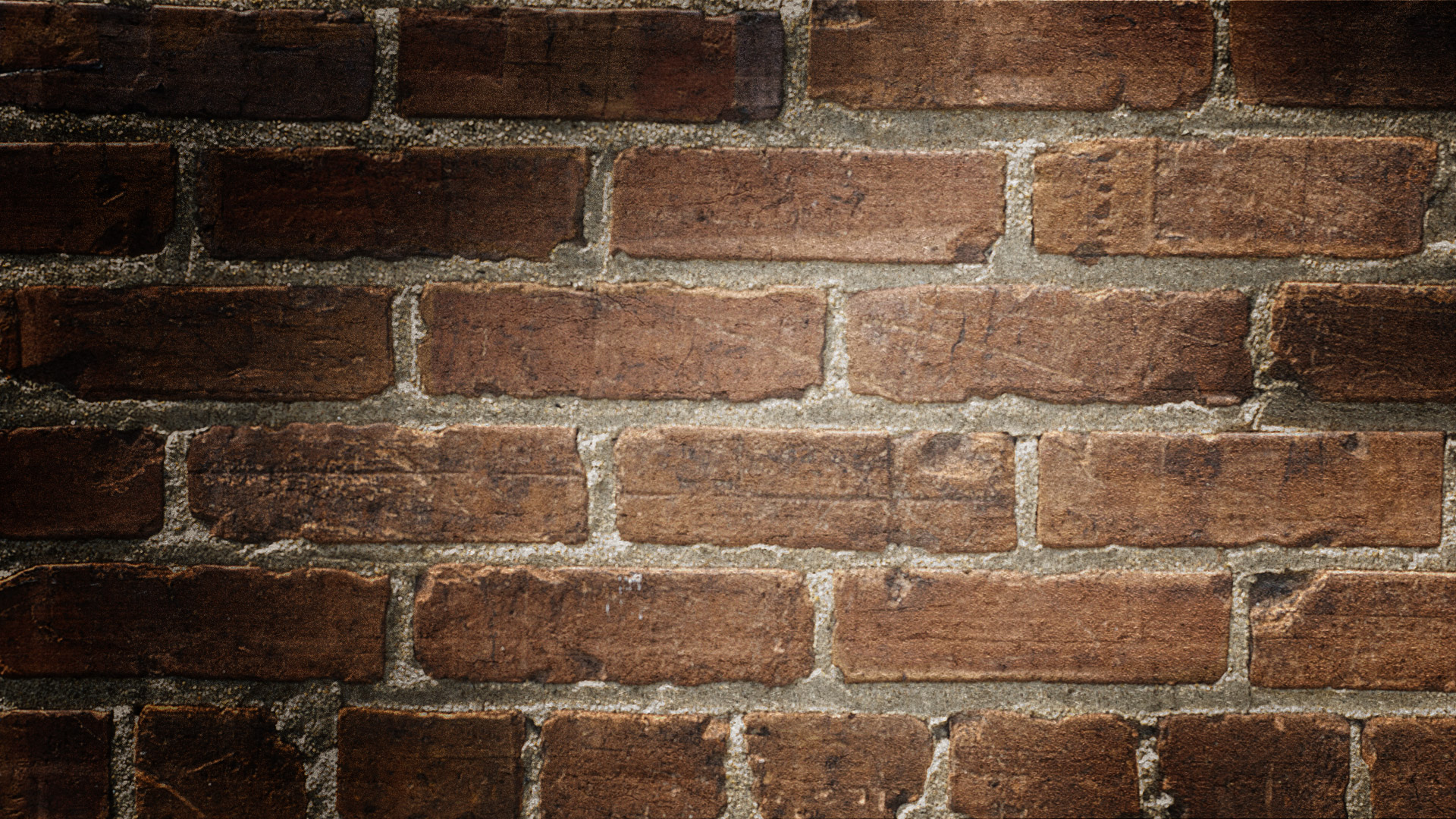 Lliwiau Colours
Match the colours with the correct welsh name
TasgTask
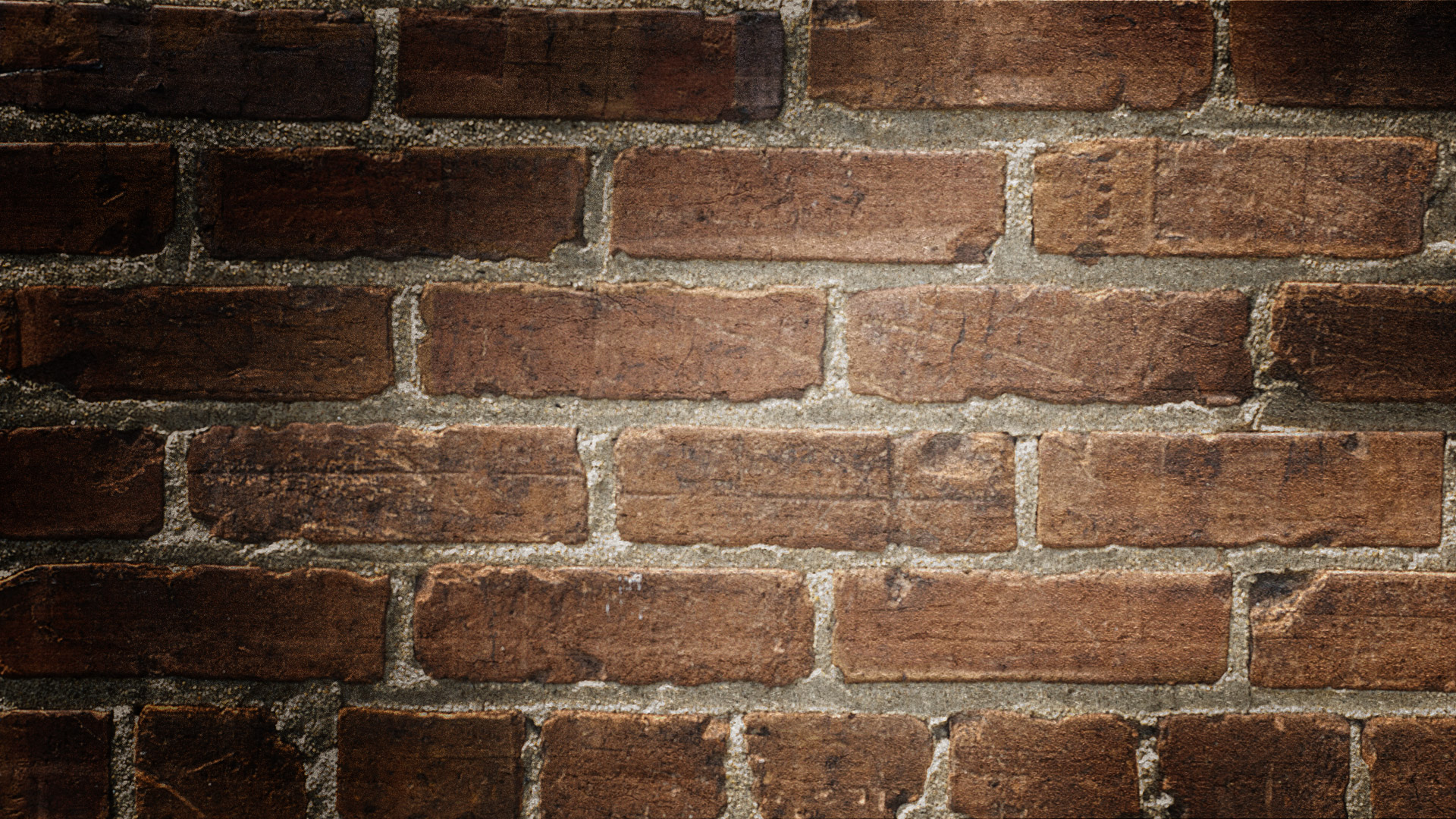 Beth ydych wedi dysgu heddiw?What have you Learnt today?
This Photo by Unknown Author is licensed under CC BY